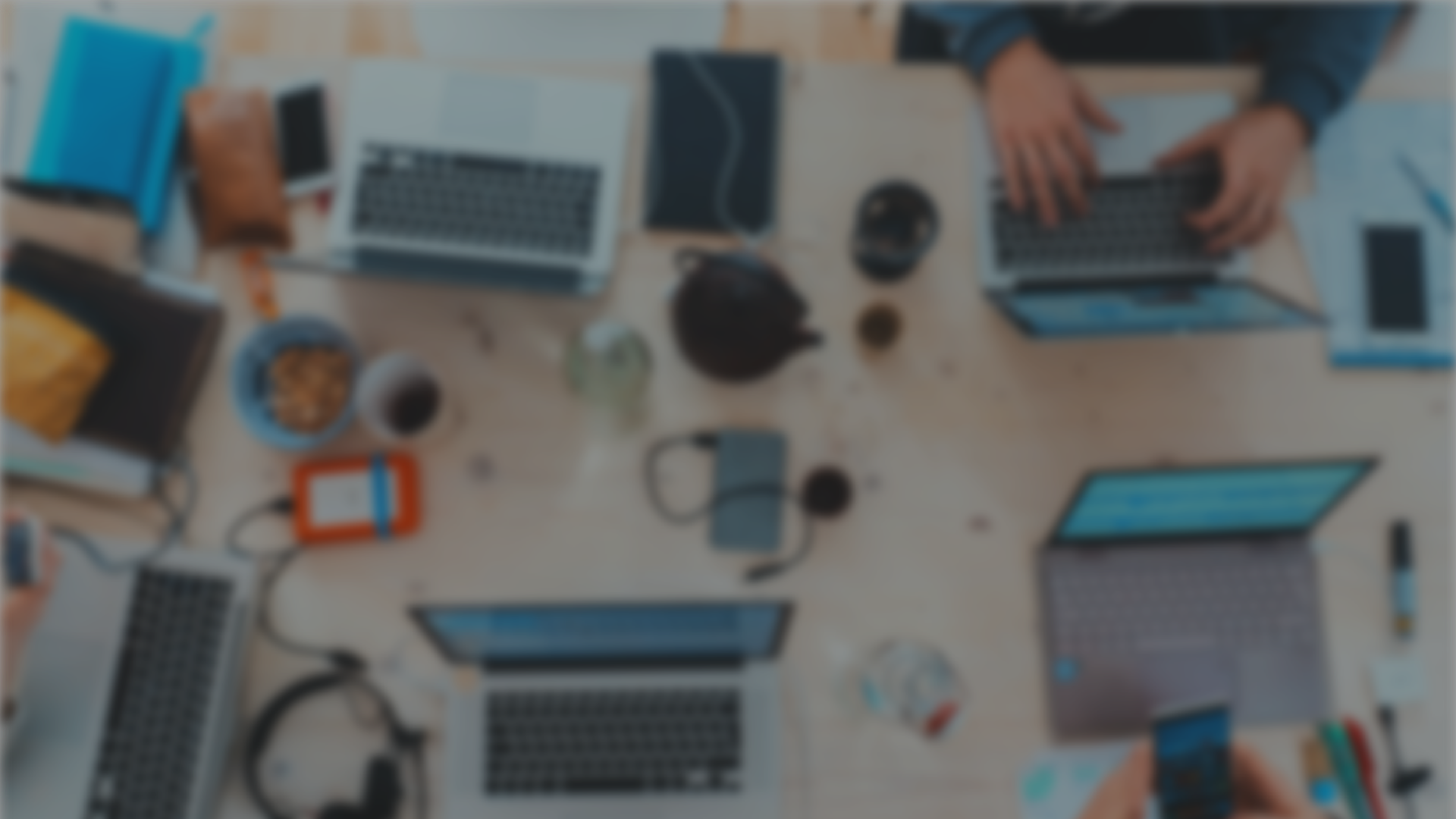 Sprint 44Show and Tell14 August 2024
C Squad
Digital Team
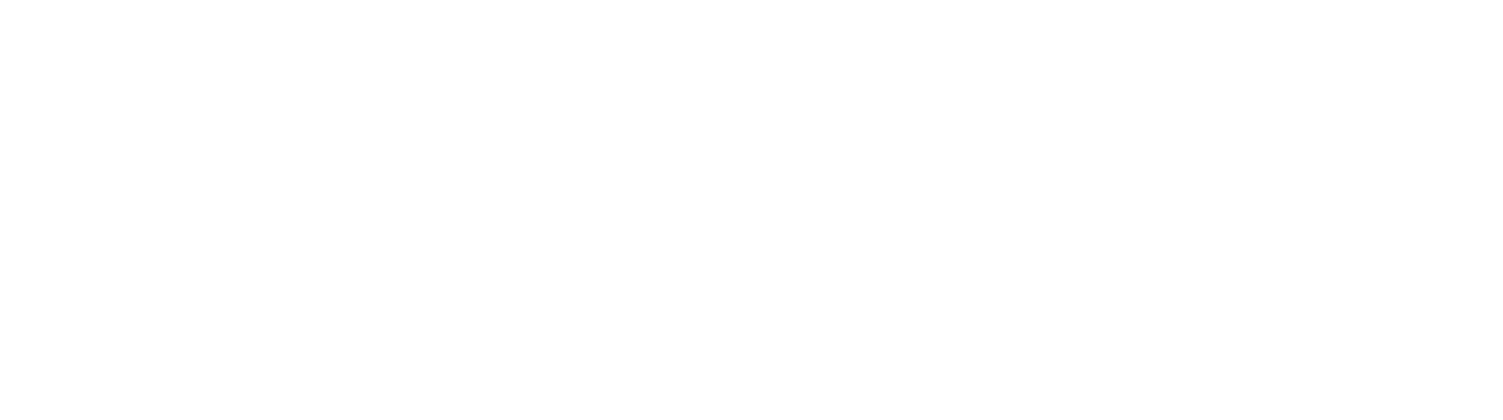 Sprint Goals
Make improvements to waste service operations
Start fact finding for Children’s Services web structure review
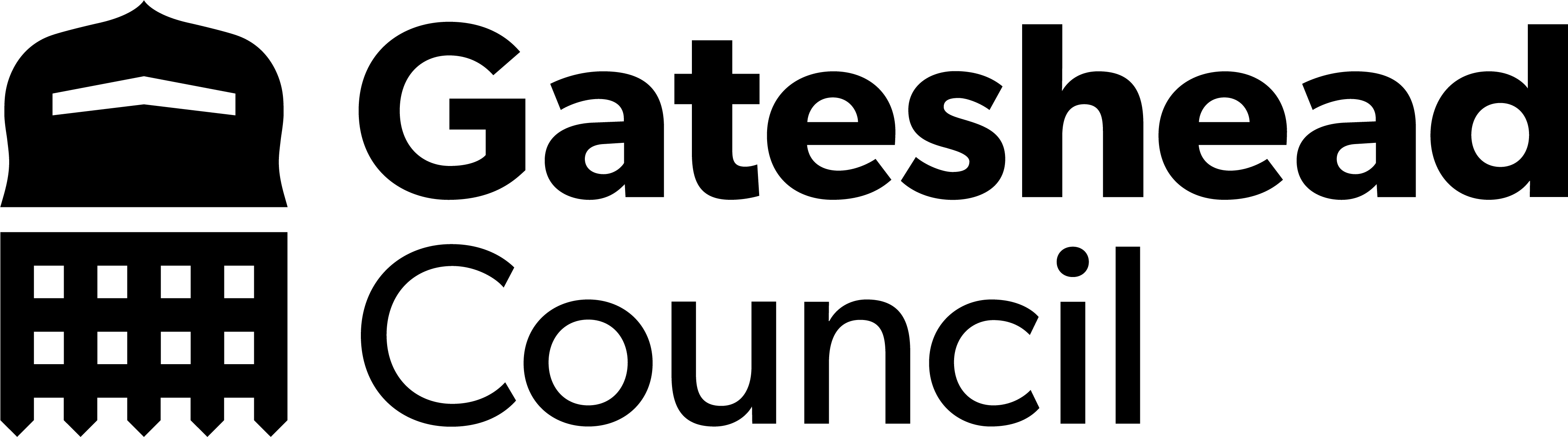 Sprint goal 1 - Make improvements to waste service operations
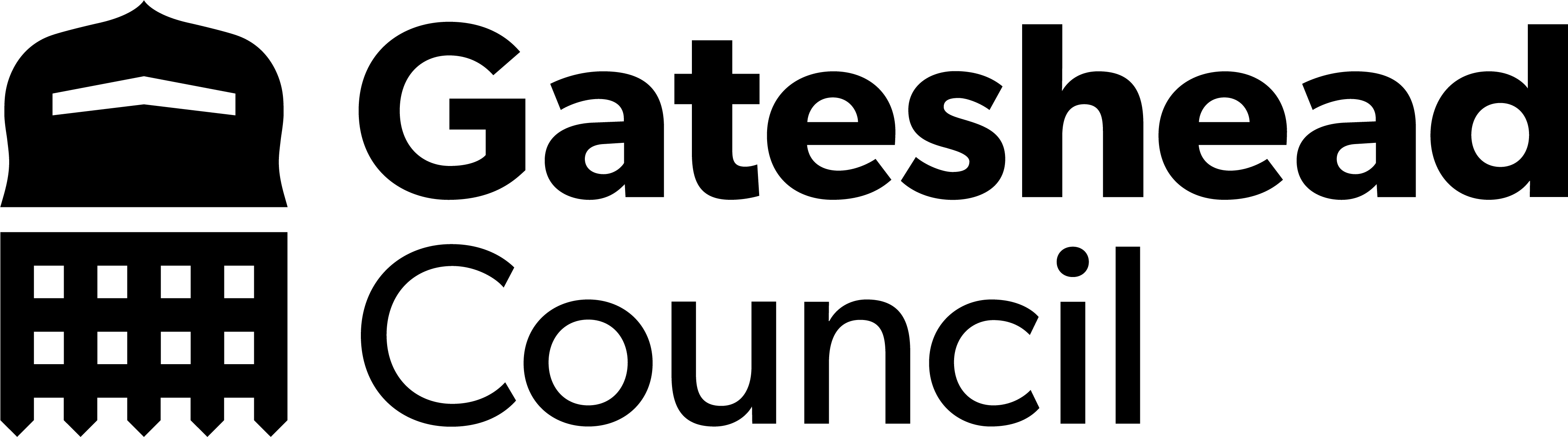 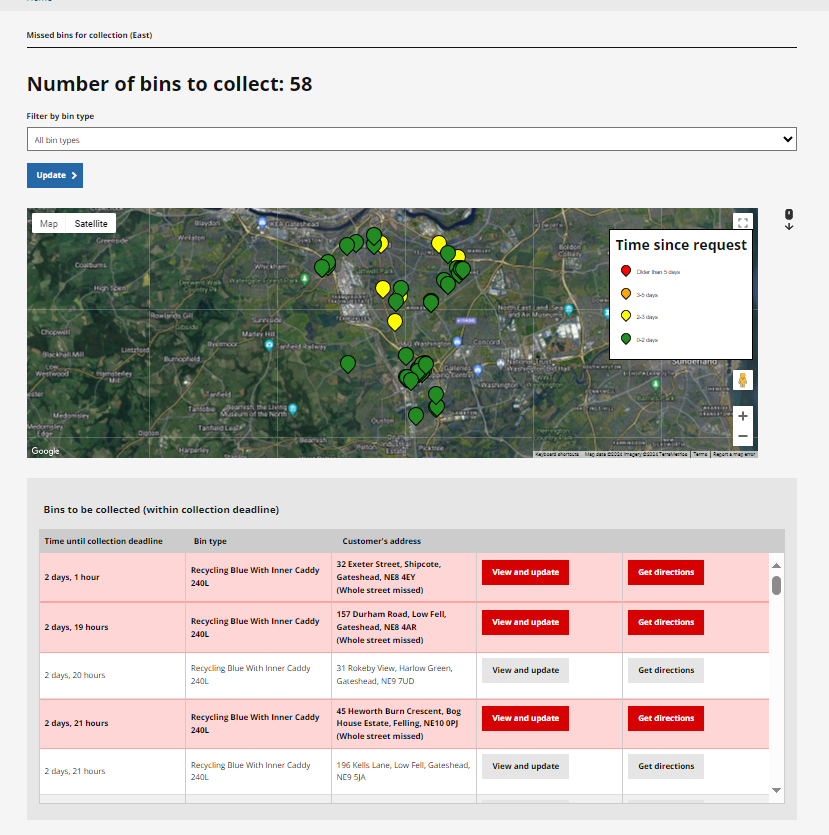 Make improvements to waste service operations
Gave Brian Drummond access to all waste services dashboards​ - missed bins, bin delivery, bulky waste / special collections
This allows Brian to view all individual cases rather than needing to use the search function
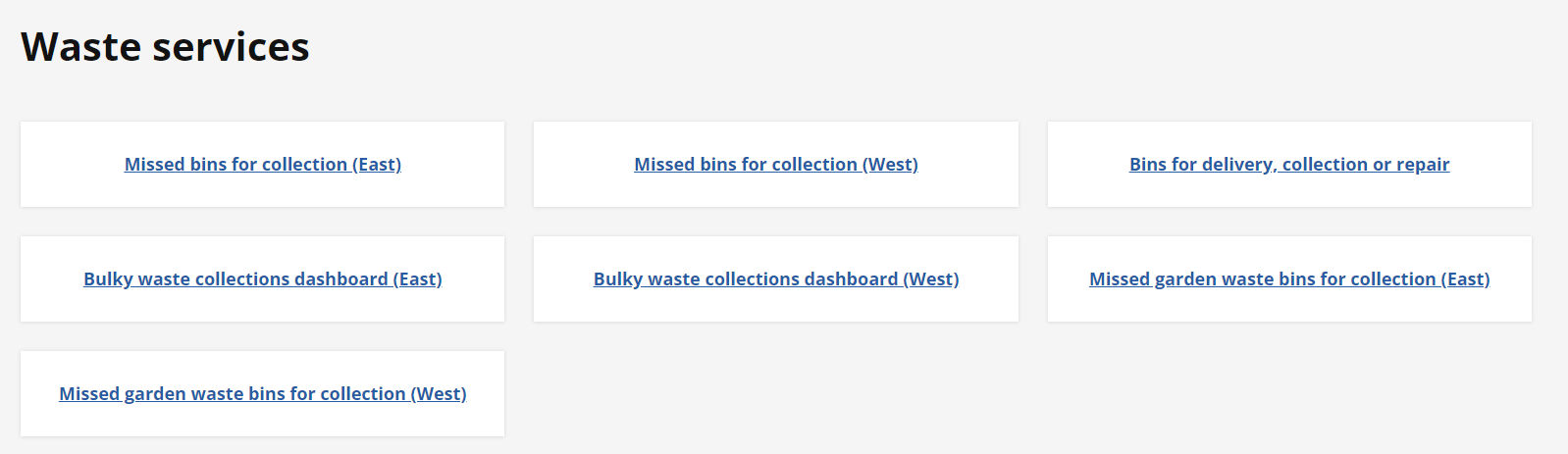 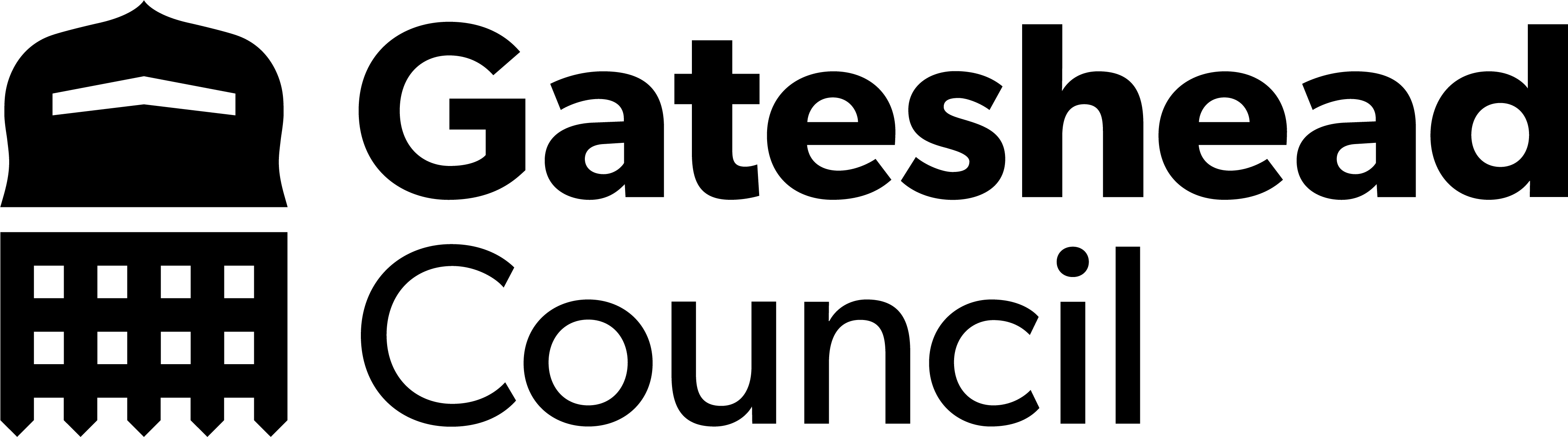 Make improvements to waste service operations
Updated the customer emails for missed bin collections:
Added a new template for customers with assisted collections as the current email advised them to put their bin out for collection
Changed 'next working day' to 'next day (Monday to Saturday) as the service now collect missed bins on Saturdays
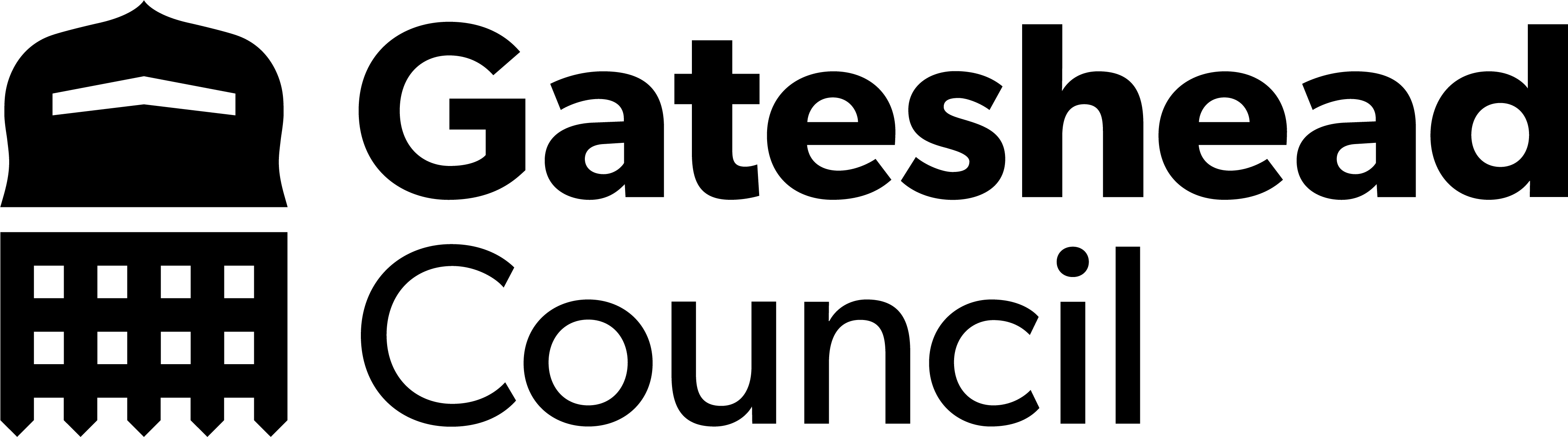 Sprint goal 2 - Start fact finding for Children’s Services web structure review
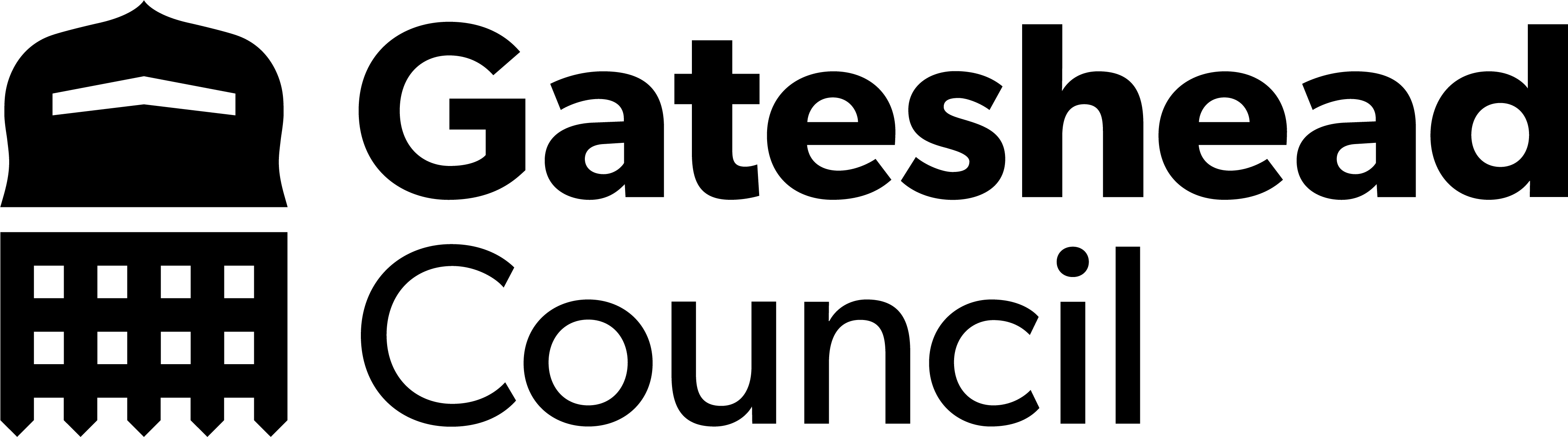 Start fact finding for Children’s Services web structure review
Link to Miro board: Children's social care web pages - Miro
Met with Karen Graham & Melanie Maitland
Previous public consultation carried out by Alex Thompson on Local Offer site – reviewing findings
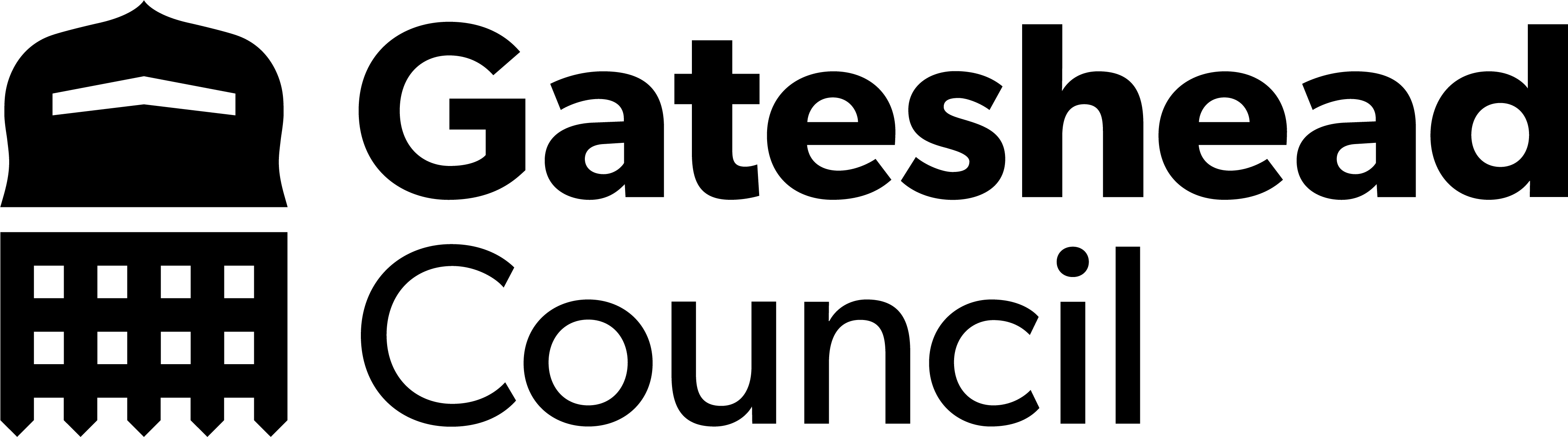 Children's
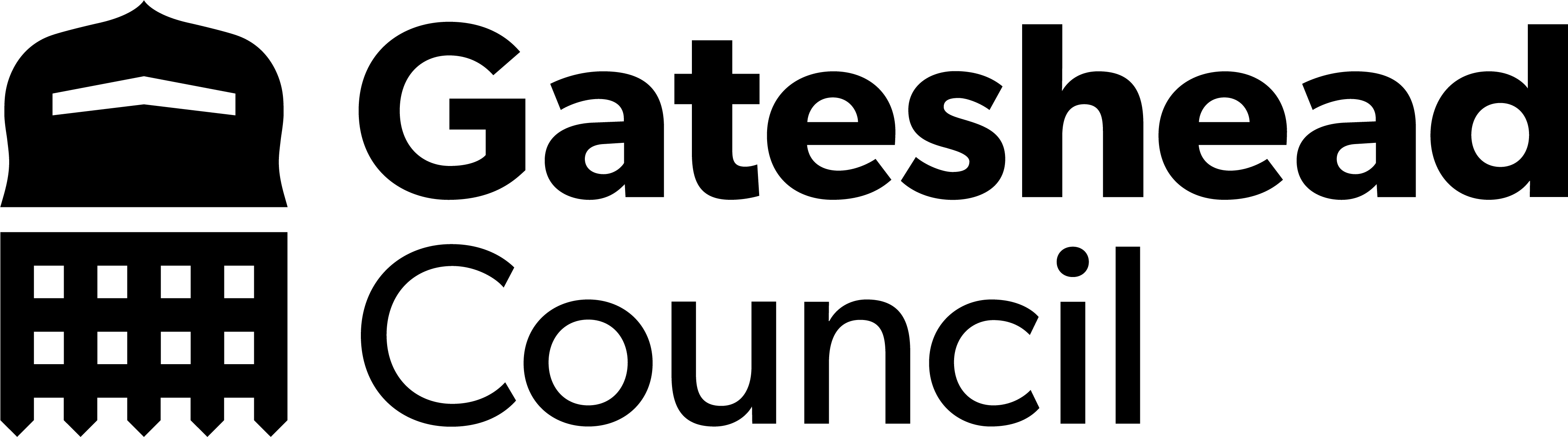 Wireframe to include Electively Home Educated (EHE) children in the current In Year School Transfers process
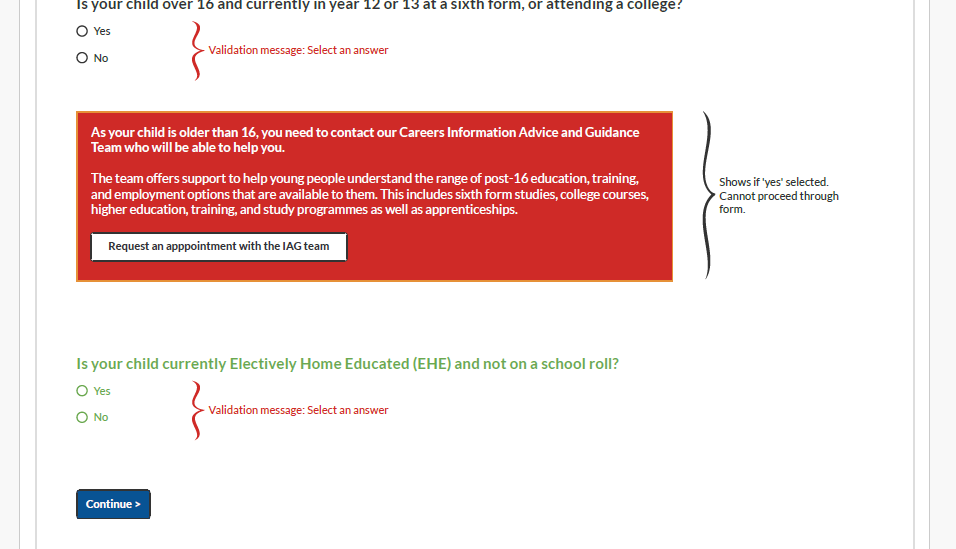 Added a question to the current process to allow parents with EHE children to request a transfer into school during the school year
Certain questions within the form are hidden if this option is selected
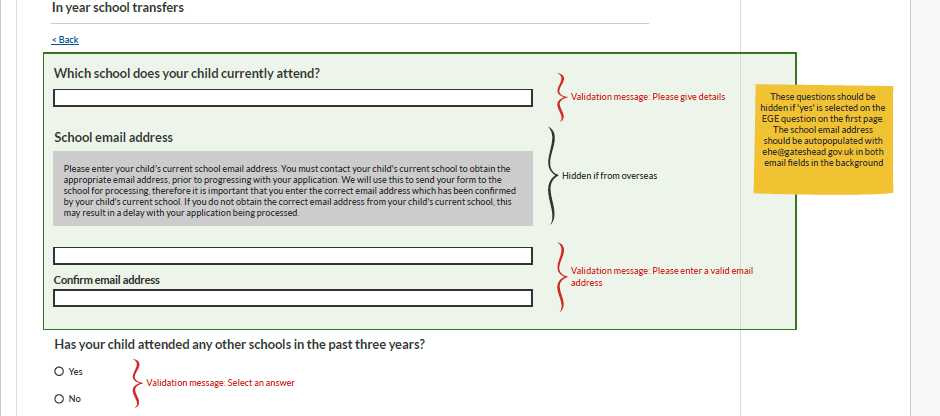 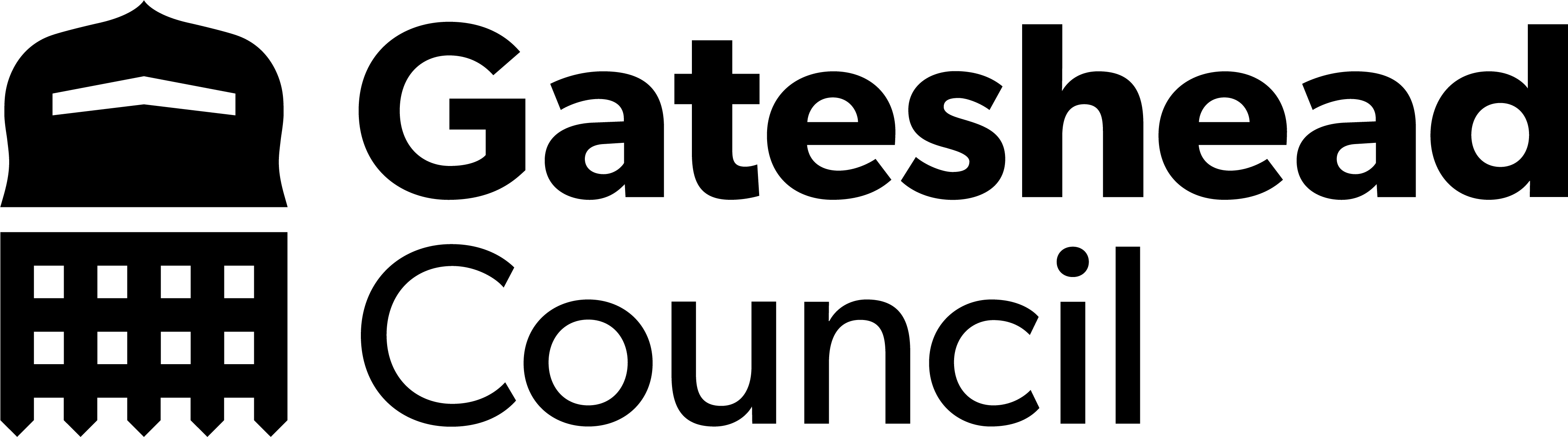 School admissions updates and other schools' updates
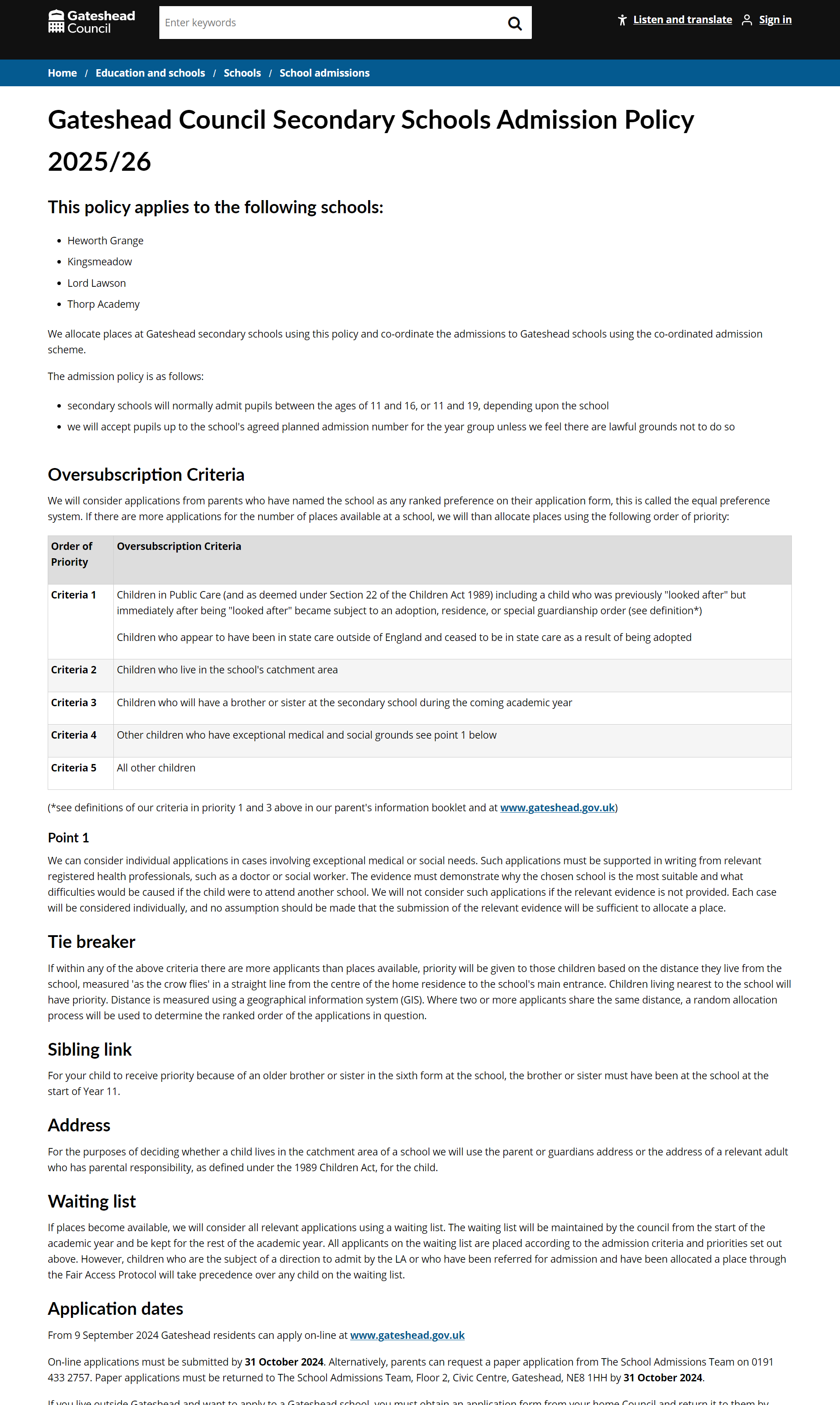 Updating content across primary and secondary school admissions pages – scheduled to go live on 2 September 2024
Continuing content updates following on from the content audit 
Beginning to look at updating school meals menus ready for the new school year
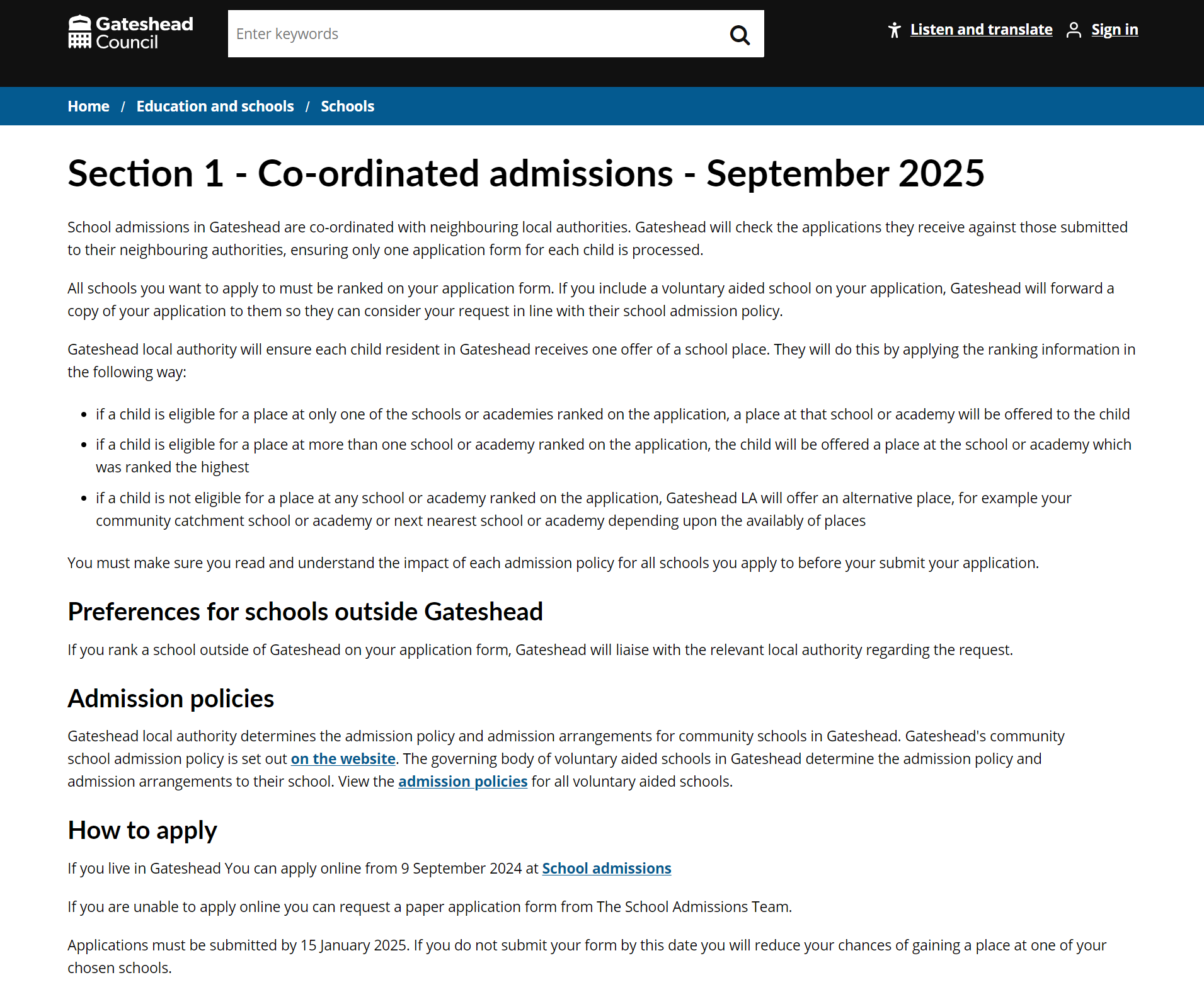 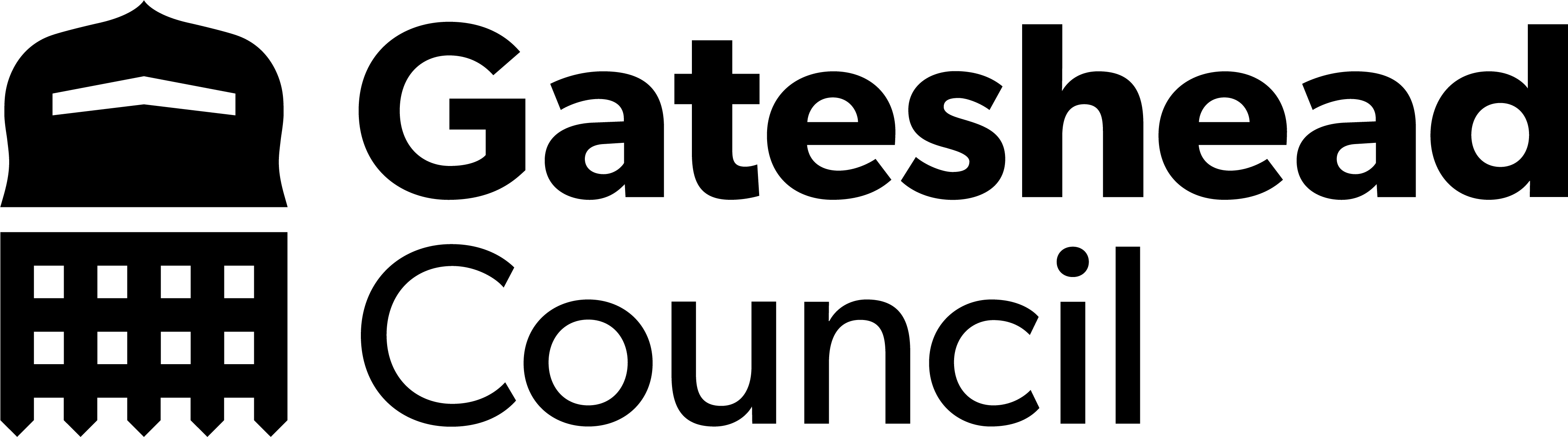 Corporate
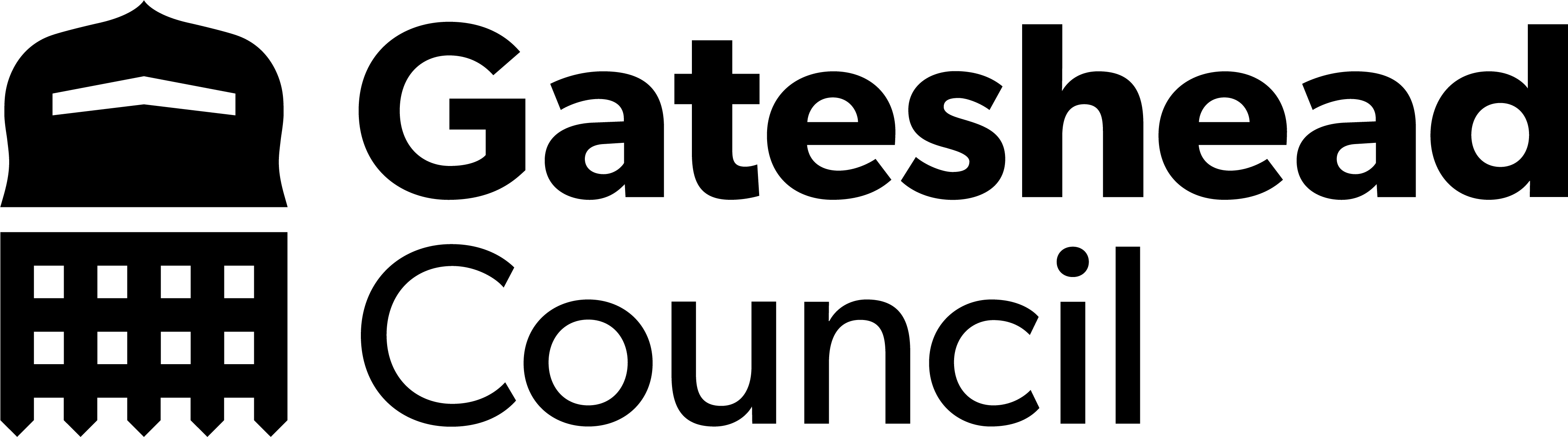 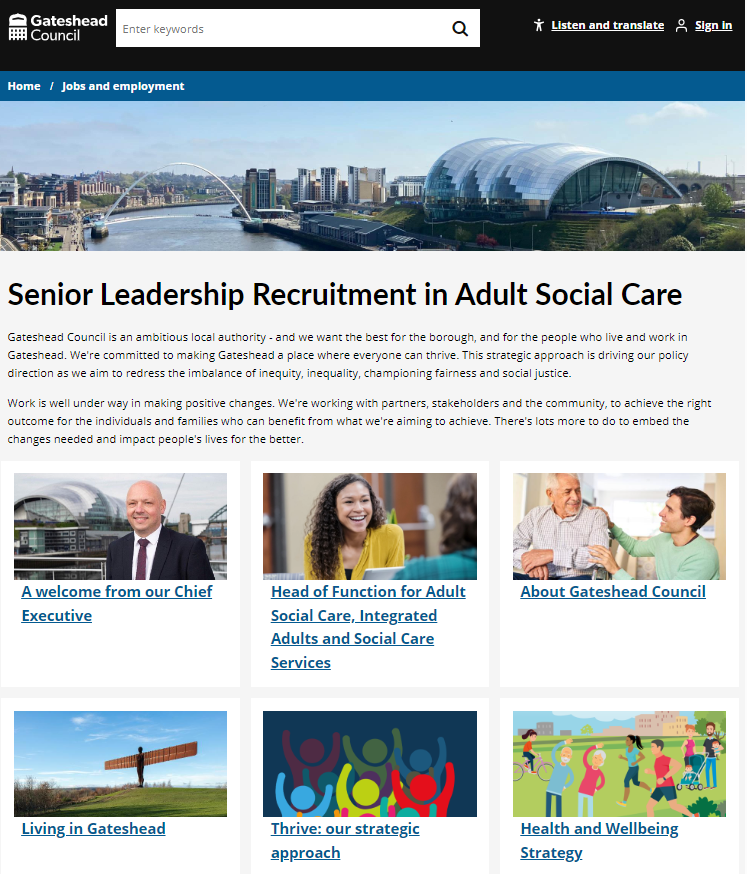 Microsite for senior leadership recruitment – adult social care
Developed senior leadership microsite for new head of function role in adult social care.
Worked with North Yorkshire Council (who are leading on recruitment) to develop the site.

Senior Leadership Recruitment in Adult Social Care
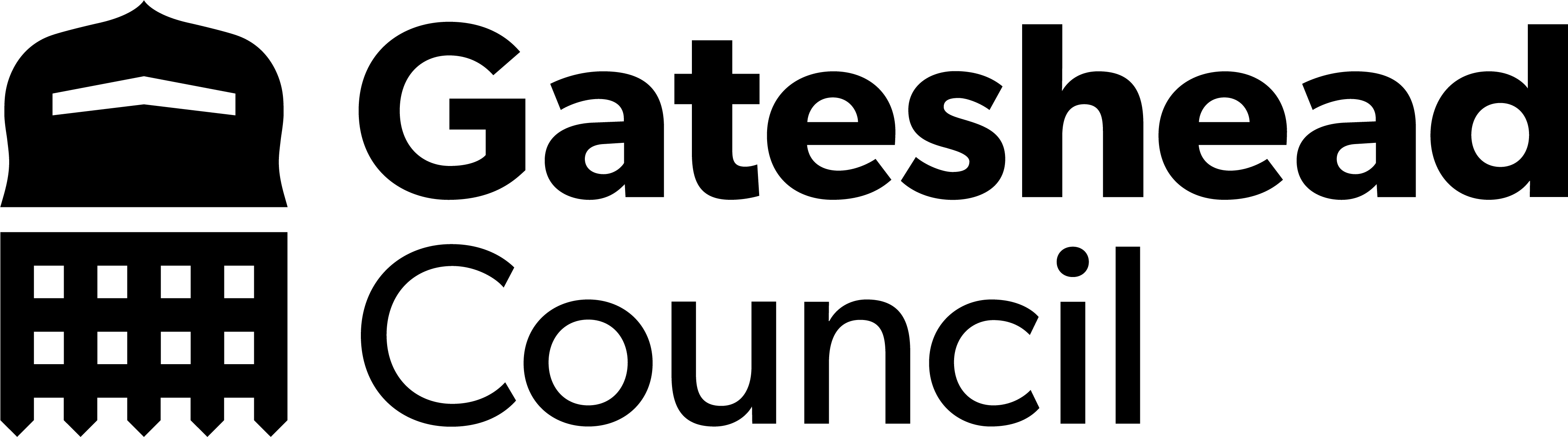 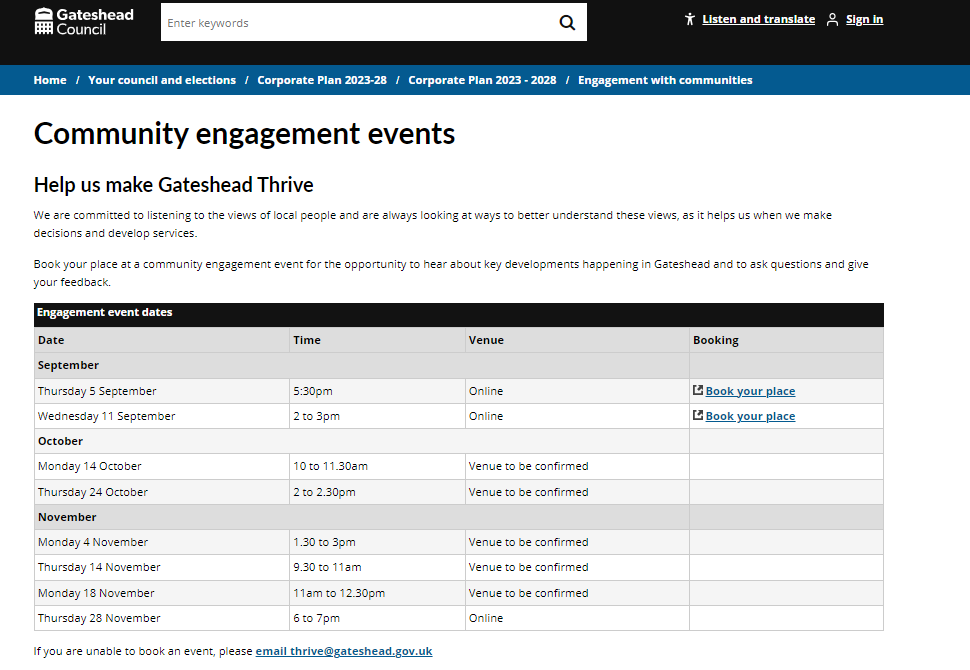 Community engagement events hosted on bookings platform
Corporate community engagement events hosted on our website but bookable via Ticketsource
Working with communications to bring all events from October on to bookings platform to go live in September.   
Set up test events until final venues and capacities confirmed. 

Community engagement events
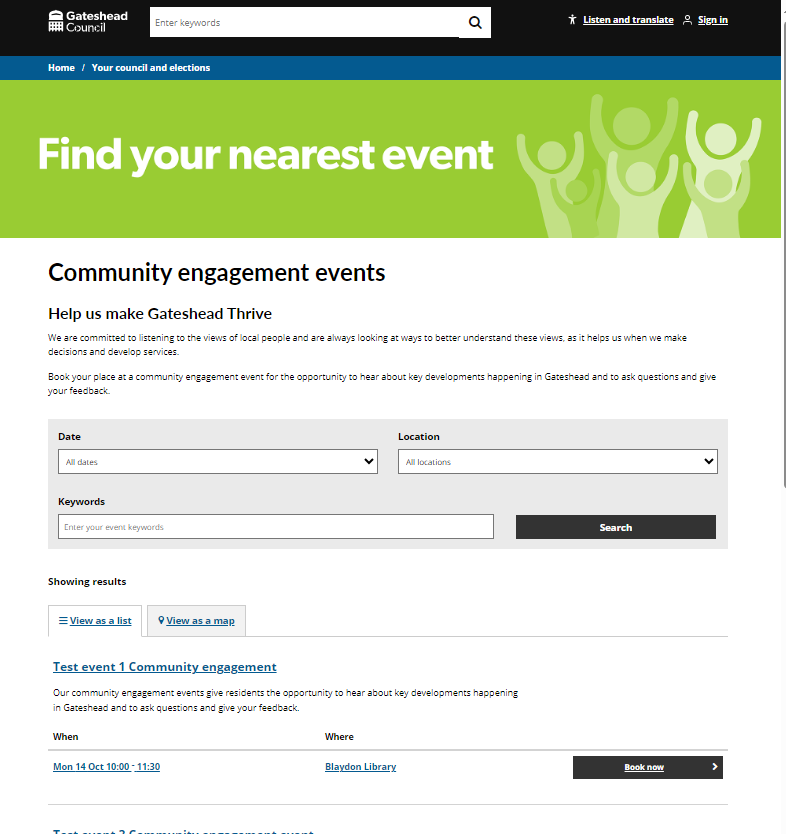 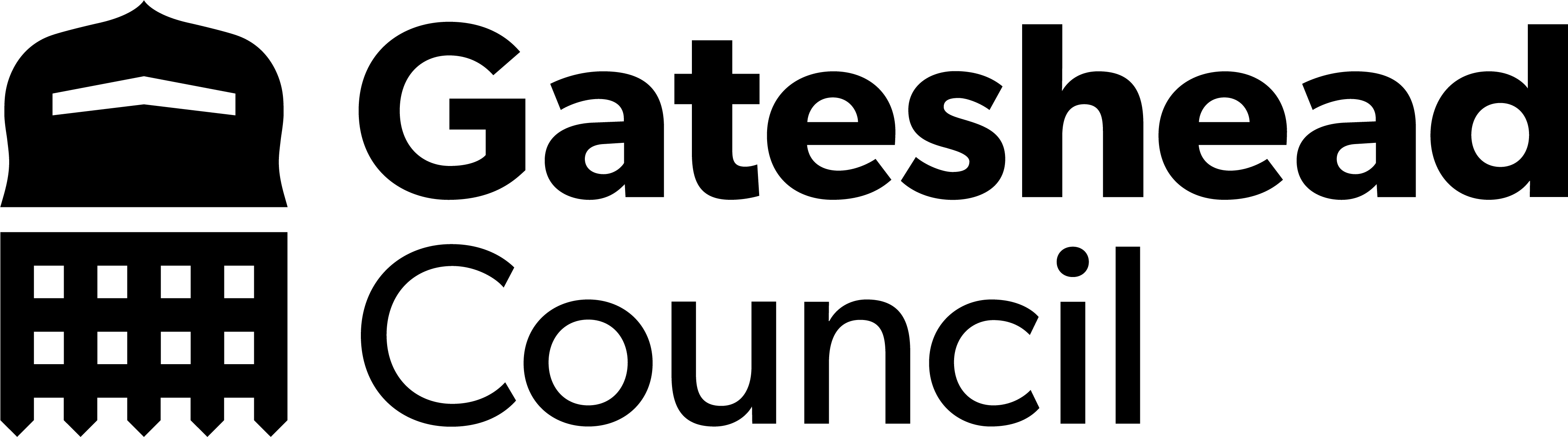 Print ordering wireframe
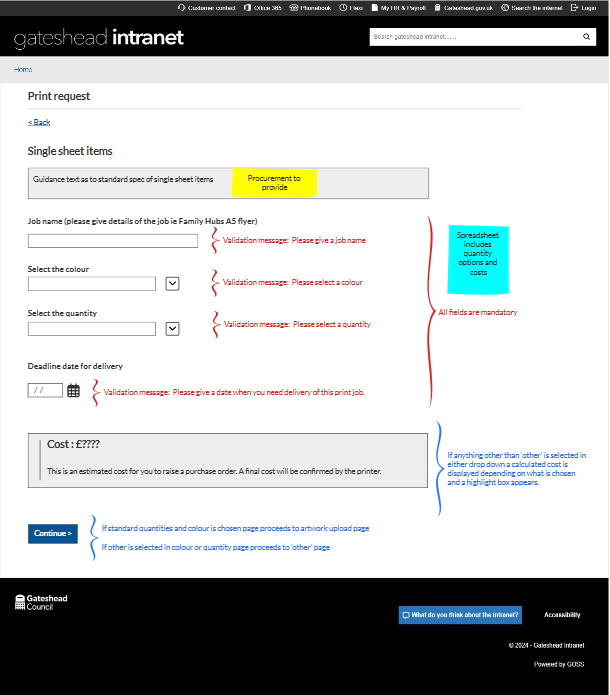 Developing a new digital process for procurement so that employees can order their own print.

Users will be able to see a cost up front populated from an agreed pricing structure from the print framework and place an order direct with the printer. 

Wireframe developed and with the service.   

Aim to go live end of October.
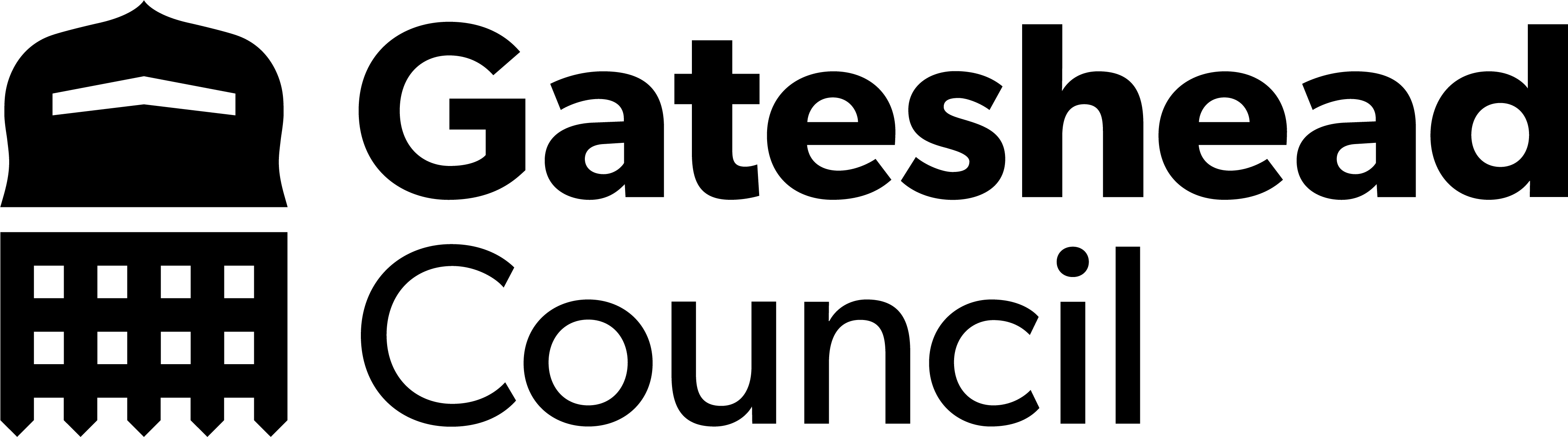 Daily Councillor digest email
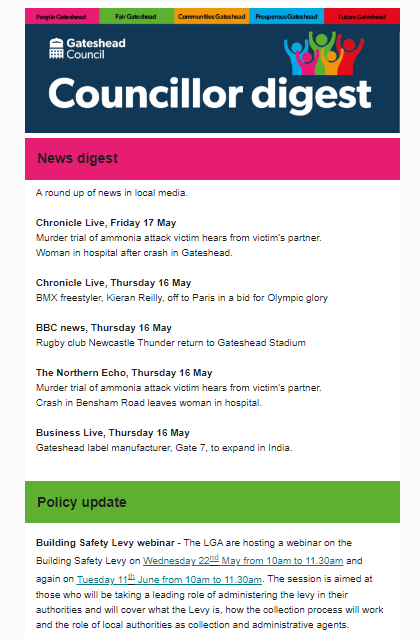 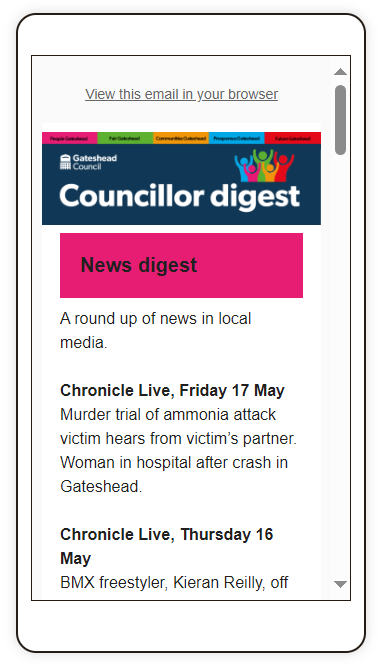 Finalised design for daily Councillor digest email
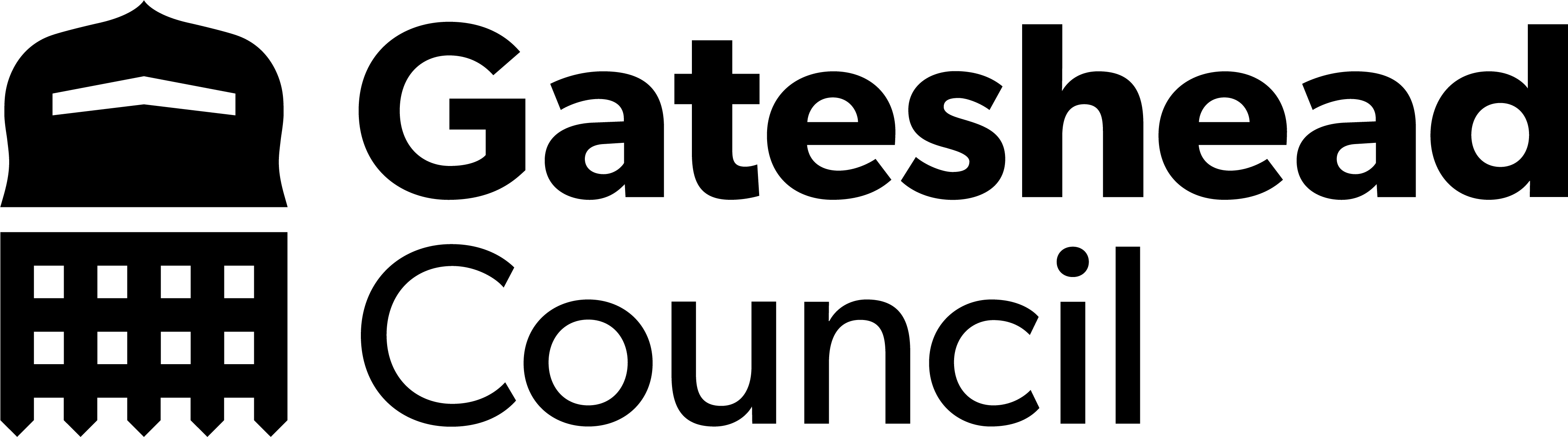 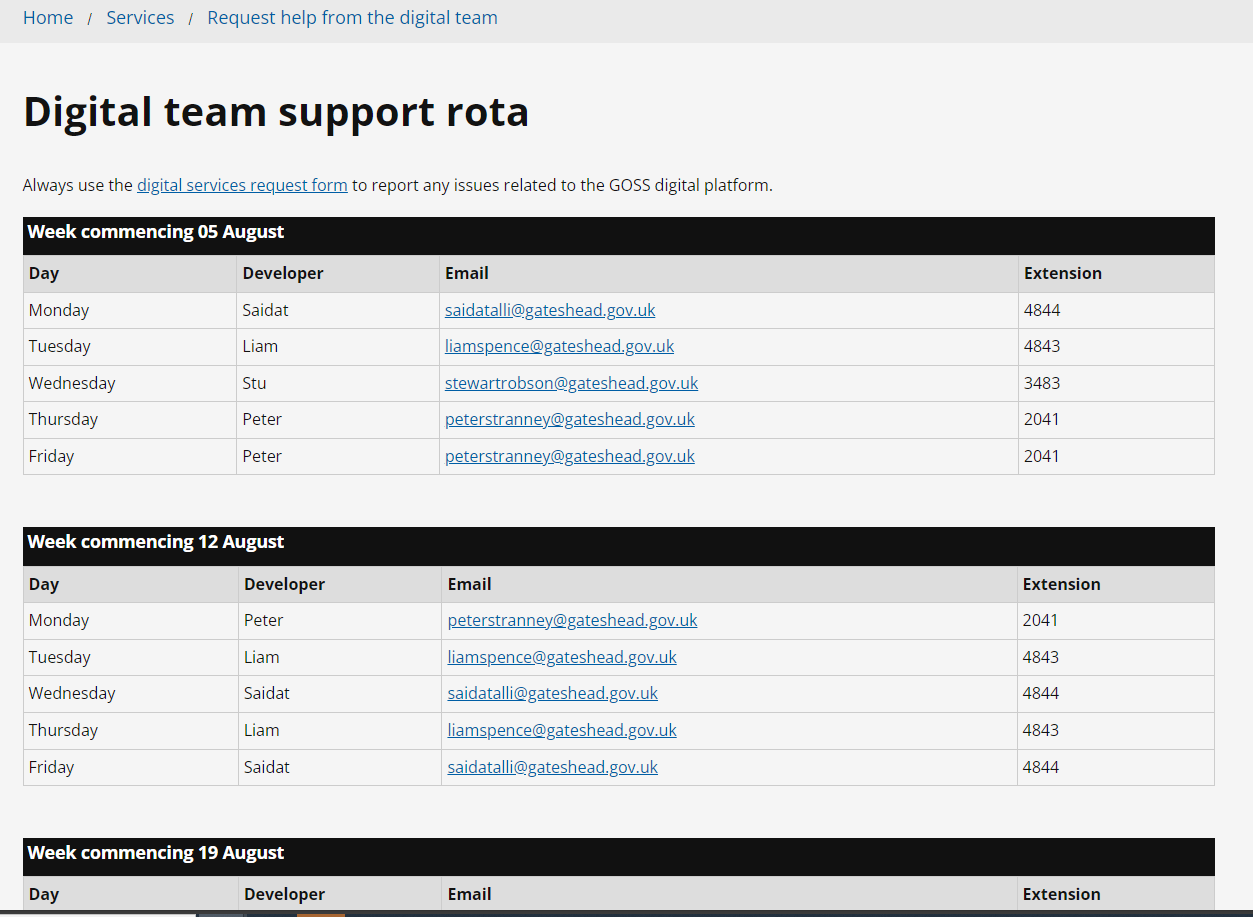 Digital team support rota
Added a page for the Digital team support rota to Customer Contact
Added alongside the request help form, visible to the Digital team and Customer Services staff
customercontact.gateshead.gov.uk/digitalteamsupport
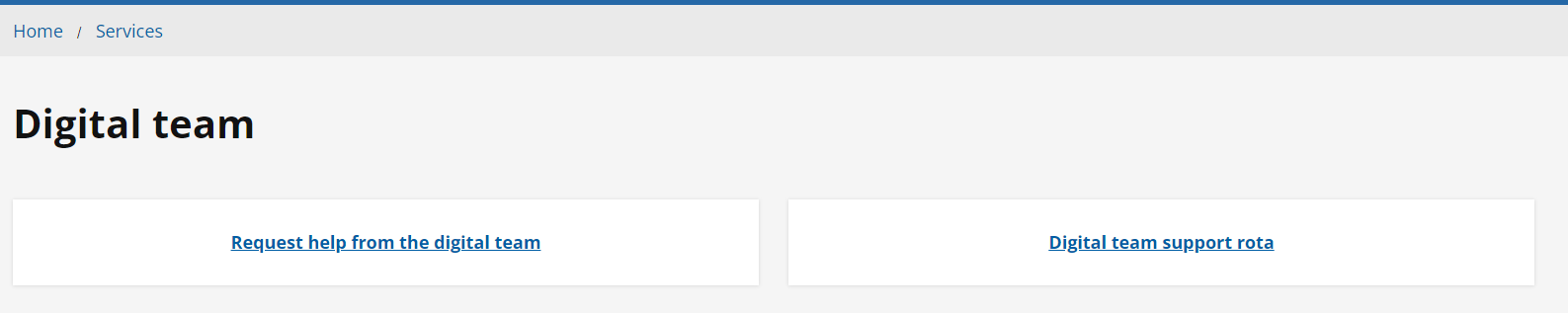 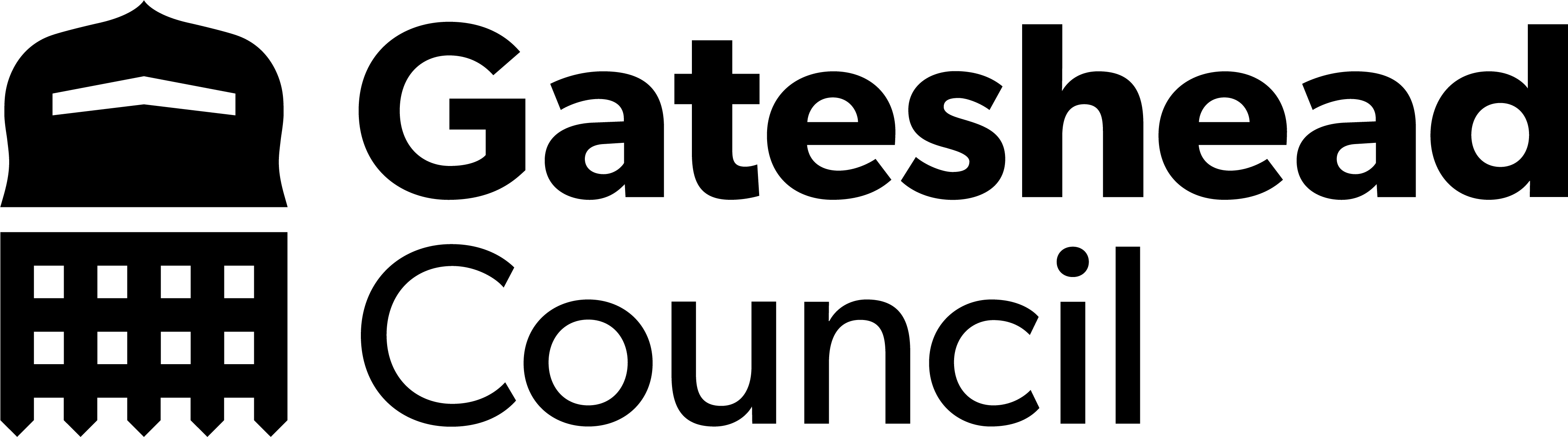 Design
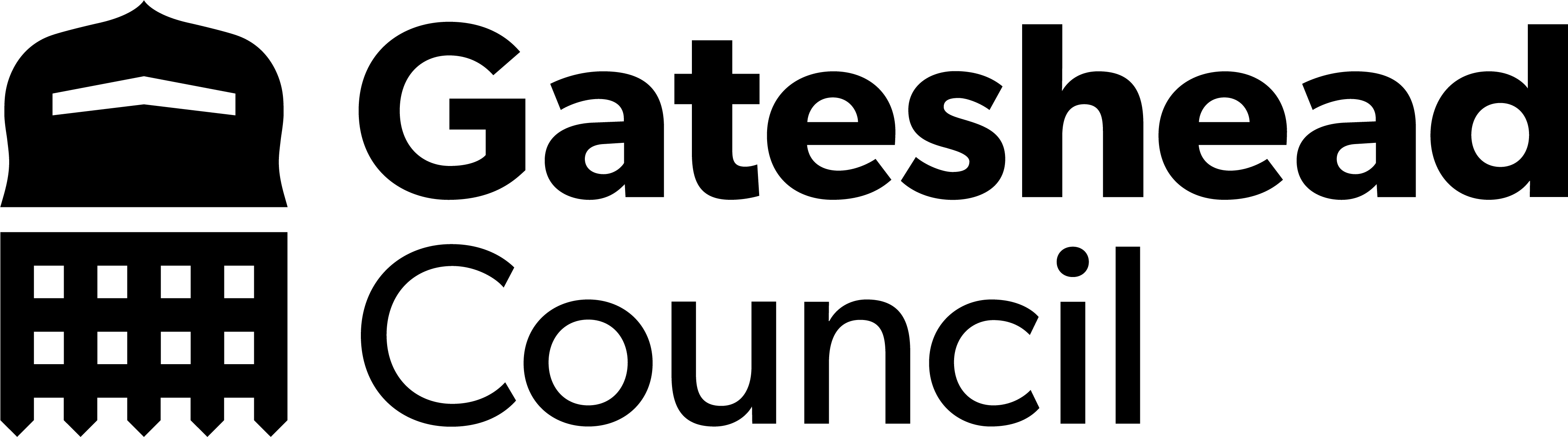 Design
Gateshead Theme – Add styling for smaller form legends
Gateshead.gov.uk - Config for site search to improve results
Google analytics – Created dashboard for Children's social care
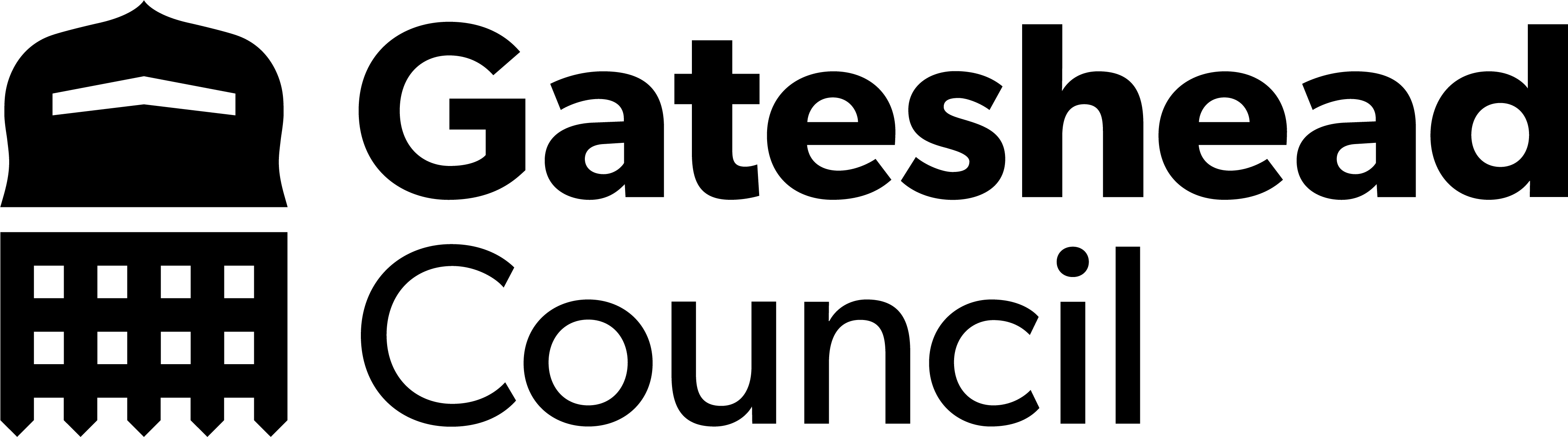 Sprint 44
Config
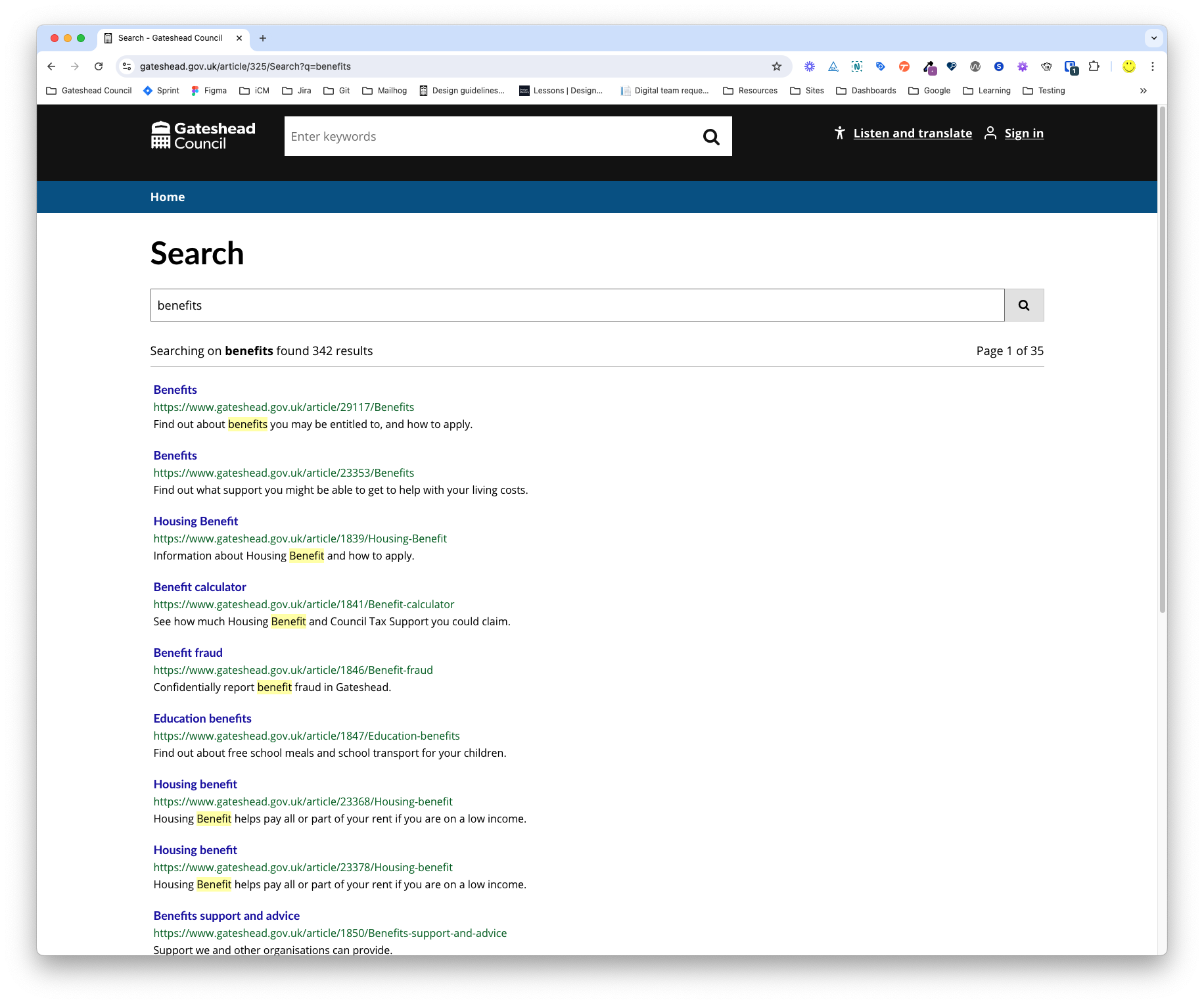 Create redirect articles to the root articles 
Move redirect articles to a hidden sub folder 
Add redirects to the searchable articles list in article 325 extras
Make sure all root articles are added to the search article 325 extras 
Boost redirect articles in the search 
Add summary text to the redirect articles
Gateshead.gov.uk site search config
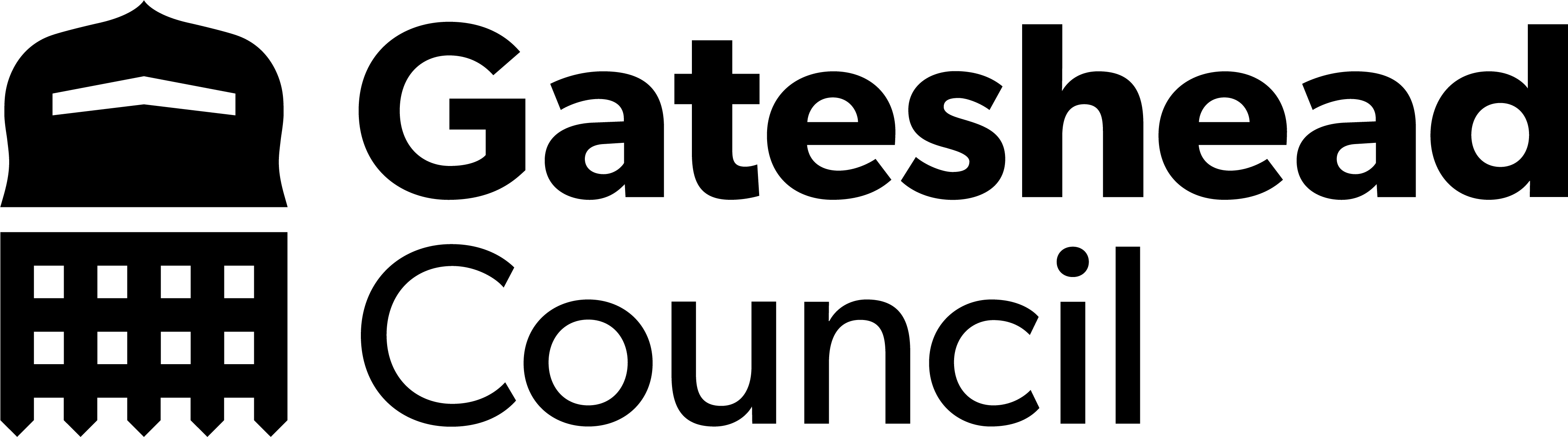 Content
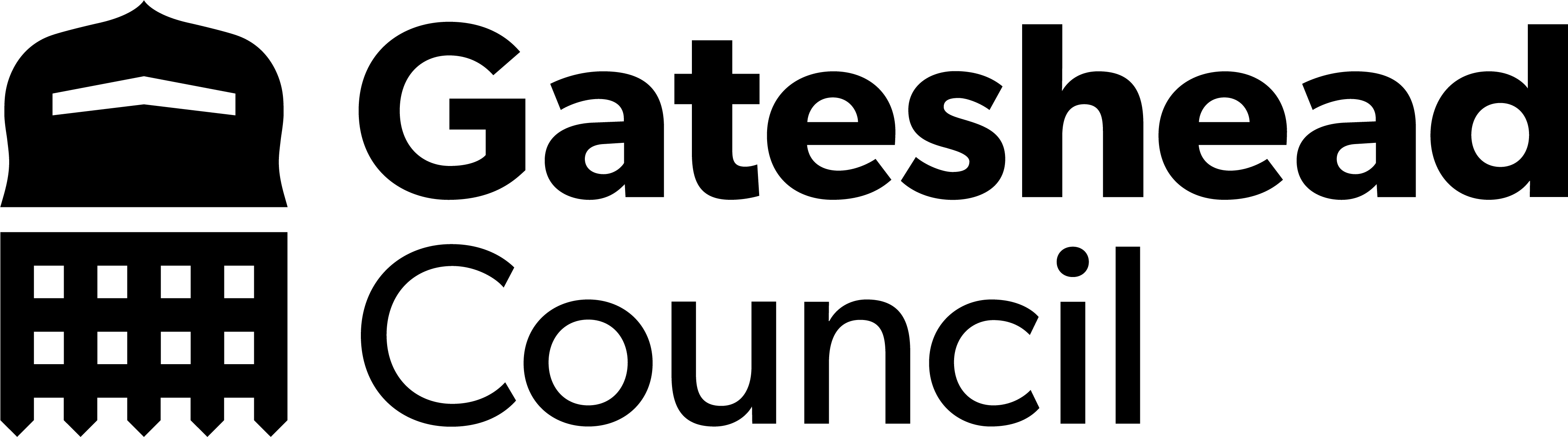 Content
Riverside Routes events added to libraries and Tyne Derwent Way what's on
Summer of cycling events added to Tyne Derwent Way website
Gateshead Now issued – 14 August
Creation of 2 new webpages for VCSE Small Grants Project 
Updates to the IT services intranet section
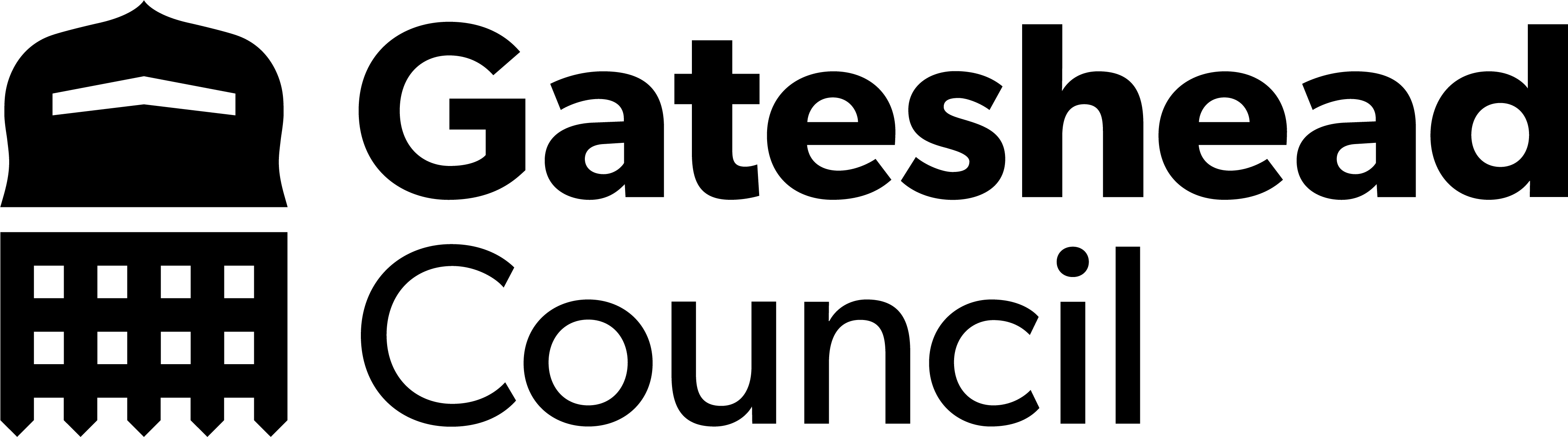 Deployments
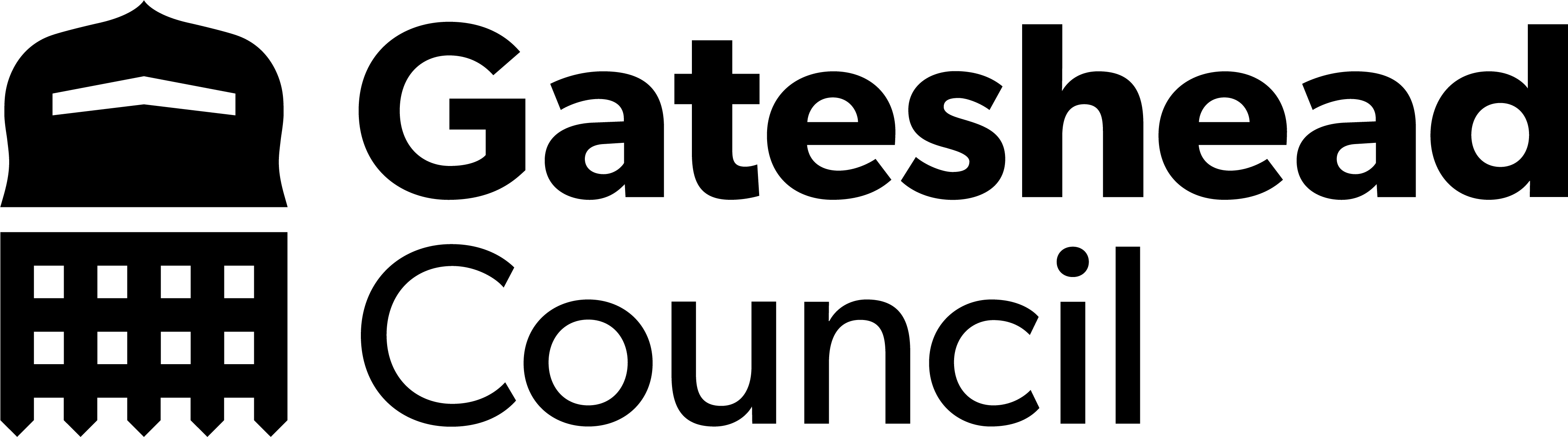 Development
Section 50 generated from taxi vehicle test
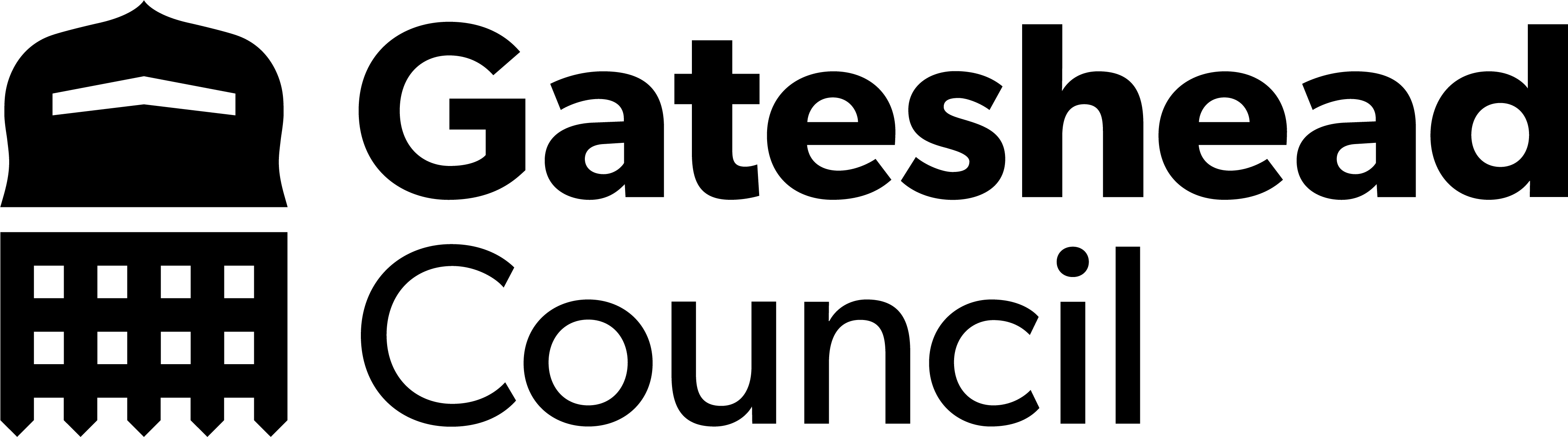 Development
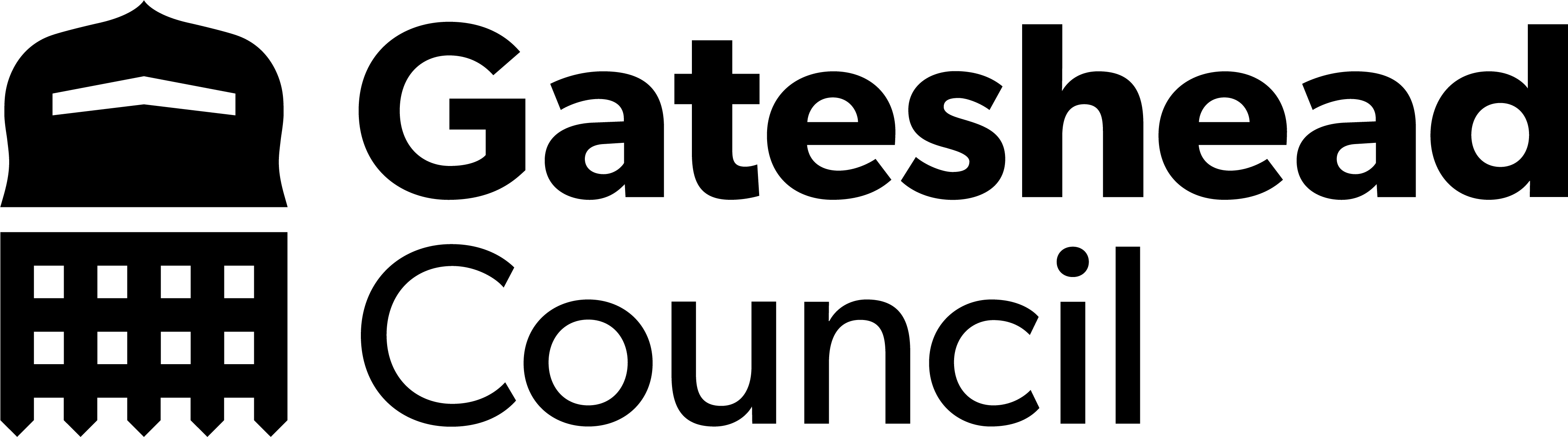 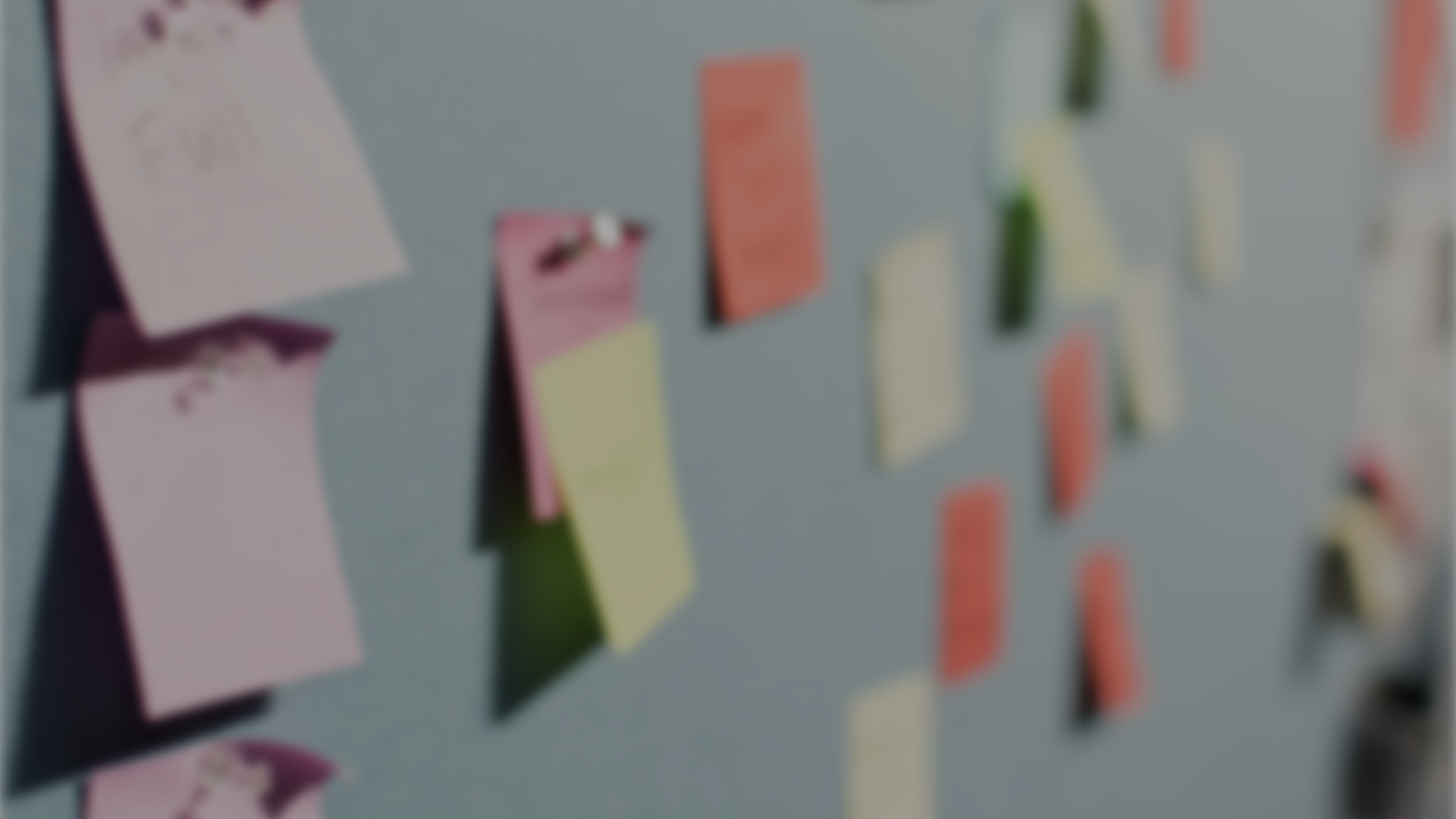 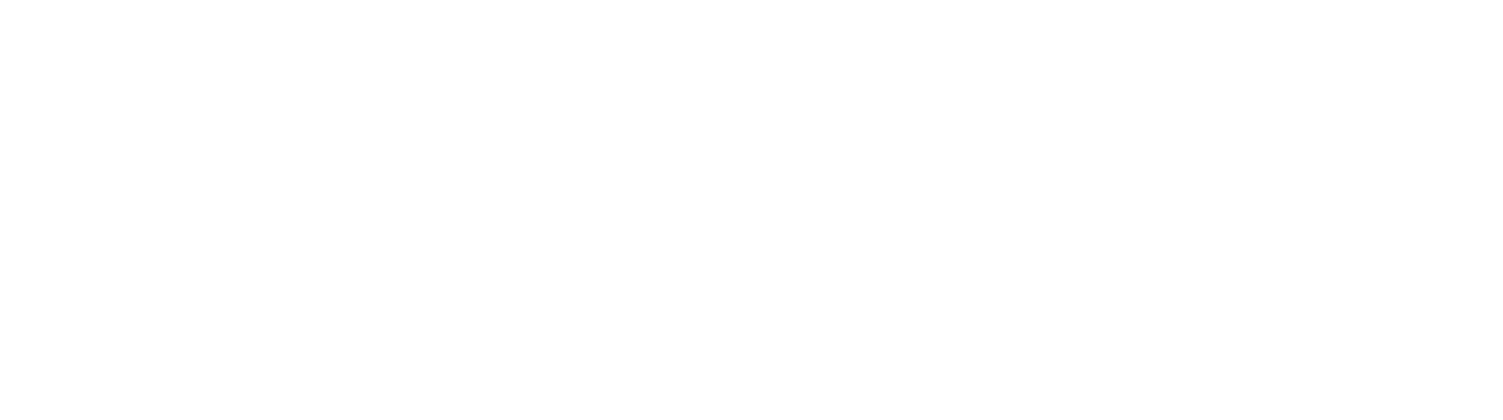